25 Regents Exam Problems for
Thermochemistry
First we line up, get partners: the strongest with the most nervous, then get paper, pen, calculators and reference tables.
August 20071.  Given this balanced equation representing a reaction:         Cl2(G)            Cl(G) + Cl(G)               What occurs during this change?     A. energy is absorbed and a bond is broken     B. energy is absorbed and a bond is formed     C. energy is released and a bond is broken     D. energy is released and a bond is formed
August 20071.  Given this balanced equation representing a reaction:         Cl2(G)            Cl(G) + Cl(G)               What occurs during this change?     A. energy is absorbed and a bond is broken
June 2007
2.   Given the balanced equation:     I + I           I2Which statement describes the process represented  by this equation?A.  A bond is formed as energy is absorbedB.  A bond is formed as energy is releasedC.  A bond is broken as energy is absorbedD.  A bond is broken as energy is released
June 2007
2.   Given the balanced equation:     I + I           I2Which statement describes the process represented  by this equation? B.  A bond is formed as energy is released
The temperature of a sample is increased from 20.°C to 160.°centigrade as the sample absorbs heat at a constant rate of 15 kilojoules per minute at standard pressure.The graph below represents the relationship between temperature and time as the sample is heated.

3.  What is the boiling      point of the sample?4.  What is the total time the       sample is in the       liquid phase?
5.  Determine the amount       of energy in Joules       needed to melt the sample.
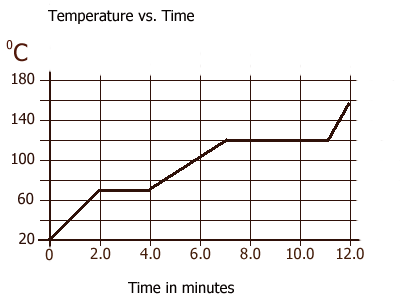 3.  What is the boiling point of the sample?  120°C4.  What is the total time the sample is in the liquid phase?  7 – 4 = 3 minutes
Determine the amount of energy in Joules needed to melt the sample.  This is NOT a q = mHF    Rather, 15 kJ/minute X 2 minutes = 30 kJ    
                                                                                              = 30,000 J
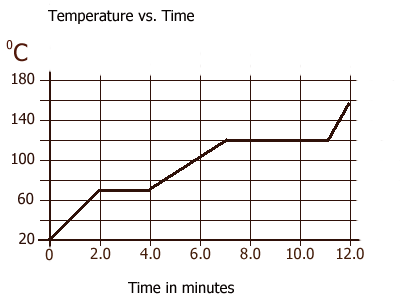 January 2007 Regents exam

At STP, which list of elements contains a solid, liquid, and a gas?        A. Ba, Br2, B             B. Cr, Cl2, C              C. Hf, Hg, He         D. Se, Sn, Sr
January 2007 Regents exam

At STP, which list of elements contains a solid, liquid, and a gas?        A. Ba, Br2, B             B. Cr, Cl2, C              C. Hf, Hg, He         D. Se, Sn, Sr
January 2007 Regents exam

7.  At which temperature would atoms of He(G)           have the highest kinetic energy?              A. 25ºC             B. 37ºC                 C. 273K            D. 298K
January 2007 Regents exam

7.  At which temperature would atoms of He(G)           have the highest kinetic energy?              A. 25ºC             B. 37ºC                 C. 273K            D. 298K

A and C are both colder (lower KE) than B and D.
Which is HOTTER?  Convert 37ºC into K
K = C + 273         K = 37 + 273       K = 310
 
37ºC = 310 K, so 37ºC is hottest, and has highest KE
January 2007 Regents exam
 
8.  The balanced equation below represents a molecule       of bromine separating into two bromine atoms.                     Br2  →       Br + Br     What occurs during this change?A.  energy is absorbed and a bond is formedB.  energy is absorbed and a bond is brokenC.  energy is released and a bond is formedD.  energy is released and a bond is broken
January 2007 Regents exam
 
8.  The balanced equation below represents a molecule       of bromine separating into two bromine atoms.                     Br2          Br + Br     What occurs during this change? B.  energy is absorbed and a bond is broken
January 2007 Regents exam

9.  Given the balanced reaction as                   N2(G)  +  3H2(G)            2NH3(G)  + 91.8 kJ      Which statement is true about that reaction?     A. It is exothermic and the ΔH = -91.8 kJ     B. It is exothermic and the ΔH = +91.8 kJ     C. It is endothermic and the ΔH = -91.8 kJ     D. It is endothermic and the ΔH = +91.8 kJ
January 2007 Regents exam

9.  Given the balanced reaction as                   N2(G)  +  3H2(G)            2NH3(G)  + 91.8 kJ      Which statement is true about that reaction?     A. It is exothermic and the ΔH = -91.8 kJ

Just look at table I.  If you ever get confused on thermo, just say to yourself, “I wonder what I should do now?”

Maybe it will come to you if you think hard!
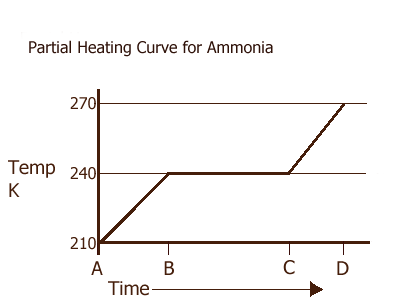 A 5.00 gram sample of liquid ammonia is originally at 210 K.  The diagram of the partial heating curve above represents the vaporization of the sample at standard pressure due to the addition of heat.  The heat is not added at a constant rate. 

10.  Calculate the total heat absorbed by the 5.00 gram sample during time         interval AB.  Your response must show a numerical set up +  a calculated result.
10.  Calculate the total heat absorbed by the 5.00 g sample during time interval AB.  Your response must show a numerical set up and a calculated result.
This is warming up of a liquid, not melting or vaporizing.  Use 

  q = mCΔT

  q = (5.00g)(4.71g/J·K)(30.K)

  q = 706.5 J =  710 J  2SF
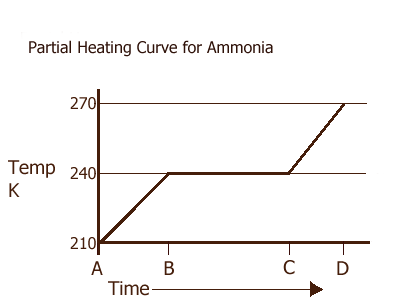 Continue with same graph on same regents exam
Describe what is happening to    both the potential energy and    the average kinetic energy of    the molecules during BC.     Your response must include    both potential and average    kinetic energy.  Also state phases    present during BC interval.11A.  POTENTIAL ENERGY: ________________________11B.  KINETIC ENERGY: ___________________________12.  PHASE/PHASES PRESENT: ____________________
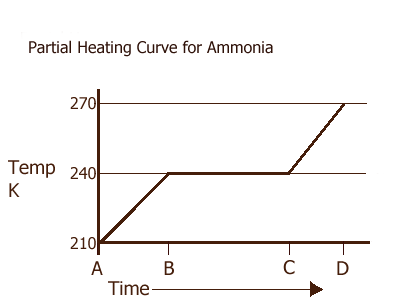 Continue with same graph on same regents exam
Describe what is happening to    both the potential energy and    the average kinetic energy of    the molecules during BC.     Your response must include    both potential and average    kinetic energy.  Also state phases    present during BC interval.11A.  POTENTIAL ENERGY: INCREASING11B.  KINETIC ENERGY: STEADY12. PHASE/PHASES PRESENT:  LIQUID TO GAS
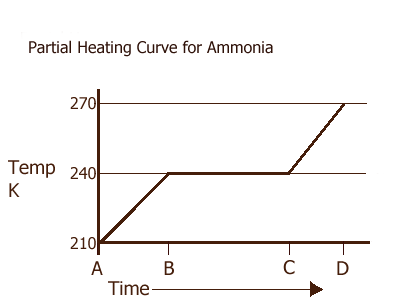 Do Not do the math, just tell how many SF the answer should have, and what formulas to use.
 
14. How much energy is required to melt 23.45 grams of ice at        0°C  into water at the same temperature? 
15. How many kilojoules of energy is needed to convert H2O at       35.6°C into steam at 100.0°C?
16.  How many joules of energy does it take to change 245.7 grams of           water at 5.00°C into frozen ice at 0°C?
17.  Is question number sixteen an exo or endothermic process?
Do Not do the math, just tell what formulas to use.
 
14. How much energy is required to melt 23.45 grams of ice at        0°C  into water at the same temperature?       4 SF  q = mHF    
15. How many kilojoules of energy is needed to convert H2O at       35.6°C into steam at 100.0°C?     3 SF q = mCΔT and q = mHV       
16.  How many joules of energy does it take to change 245.7 grams of           water at 5.00°C into frozen ice at 0°C?         3 SF   q = mCΔT and q = mHF       
17.  Is question number sixteen an exo or endothermic process?          It’s exothermic, heat is removed as a product to freeze.
18.  When you add 12,501 joules to 125.0 g of copper.         The copper temperature changes from an original        293.0 K to a new temperature.  What temperature is        it after getting these joules?  (the C of Cu = 0.39 J/g·K)
18.  When you add 12,501 joules to 125.0 g of copper.         The copper temperature changes from an original        293.0 K to a new temperature.  What temperature is        it after getting these joules?  (the C of Cu = 0.39 J/g·K)
q = mCΔT
12501 J = (125.0g)(0.39J/g·K)(ΔT)

256.4 K = ΔT   (4SF)

                   Start temp is =                                293.0 KIt’s heating up, so ADD the  ΔT                     + 256.4 K
                                                                          549.4 K (4SF)
Draw a cooling curve for IRON.  Indicate the proper temperatures in Kelvin, then label the points from the left to right ABCDE and F.
Draw a cooling curve for IRON.  Indicate the proper temperatures in Kelvin, then label the points from the left to right ABCDE and F.
A
Cooling curve for Iron
3134 K
B
C
E
1811 K
D
F
Energy removed at a constant rate
19. What formula is used to move from point B to C    20. from C to D   21.  from E to F
22.  Is kinetic energy increasing, decreasing, or holding steady at segment BC?
23.  Is potential energy increasing, decreasing, or holding steady at segment CD?
24.  Is kinetic energy increasing, decreasing, or holding steady at segment EF?
25.  Moving from point C to D would be called exothermic or endothermic?
A
Cooling curve for Iron
3134 K
B
C
E
1811 K
D
F
Energy removed at a constant rate
19, 20, and 21.  See the formulas below.
22.  Kinetic energy is STEADY on segment BC.
23.  Potential energy is STEADY at segment CD.
24.  Kinetic energy is DECREASING at segment EF.
25.  Moving from point C to D is exothermic because energy is REMOVED TO COOL the iron.
A
Cooling curve for Iron
q= mCΔT
3134 K
q= mHV
C
B
q= mCΔT
E
1811 K
D
F
Energy removed at a constant rate